Lesson 7
EUROPE AFTER 1945
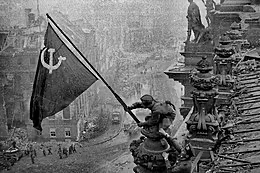 A continent in ruins
IIWW → TOTAL WAR

USSR → 20 MILLION deaths
POLAND → 5 MILLIONS 
GERMANY →6 MILLIONS
FRANCE → 560.000 
ITALY AND Uk → 400.000

EUROPE LOST 50% OF THE POTENTIAL OF ITS ECONOMY
EUROPE IN DECLINE FROM A STRATEGIC POINT OF VIEW → NEW SUPER-POWERS: USA AND USSR

GERMANS WERE THE MOST AFFECTED BY FORCED DISPLACEMENT
A NEW INTERNATIONAL ORDER
1941 → ATLANTIC CHARTER SIGNED BY CHURCHILL AND ROOSEVELT (BEGINNING OF UN)


CHARTER OF SAN FRANCISCO (spring 1945) → founding act of the UN
Security council of the UN; 5 permanent members: USA, USSR, GB, China and France (right to VETO) + 10 rotating members
Armed force of the UN are the BLUE HELMETS
THE CONFERENCES THAT RESHAPED THE WORLD
TEHERAN, 1943 
YALTA, FEBRUARY 1945 (division of Yalta)
POTSDAM, JULY 1945

THE ALLIES DIVIDE THEIR ZONES OF INFLUENCE
Roosvelt dies in april 1945 → replaced by Harry Truman
Begins the “atomic” race after the bombings of Hiroshima and Nagasaki (summer 1946) → Stalin wants the atomic bomb as well → on the edge of third world war
Fulton University → Churchill speaks of an “iron curtain” cutting Europe in two
SETTLING WAR ISSUES: TREATIES OF PEACE AND NEW BORDERS
GERMANY WAS SPLIT IN FOUR ZONES: BRITISH, AMERICAN, FRENCH AND RUSSIAN (SOVIET)
CITY OF BERLIN WAS SPLIT IN FOUR AS WELL → HEADQUARTER OF JOINT ADMINISTRATION 
3 D: DISARMAMENT, DENAZIFICATION, DEMOCRATIZATION
1946 → STALIN WITHDRAWS FROM GREECE (END OF GREEK CIVIL WAR BETWEEN COMMUNISTS AND ROYALISTS)
YUGOSLAVIA: COMMUNISTS WIN THE ELECTIONS (TITO)
AS FOR WHAT CONCERNS REPARATIONS: Objective is to avoid the mistakes of WW1 (blaming it all on Germany)
Peace Treaties are signed in Paris (february 1947)
EPURATION AND TRIALS OF WAR CRIMINALS
HENRY STIMSON → AMERICAN SECRETARY OF WAR: Holds Germany responsible for war and for not having respected the 1928 - BRIAND-KELLOGG PACT

WAR CRIMES AGAINST HUMANITY (first time the word is used)
term used is that of FASCIST AGGRESSION
november of 1945 → beginning of the Nuremberg Trials 

GOERING AND RIBBENTROP → SENTENCED TO DEATH
ALBERT SPEER → main architect of the regime → sentenced to life prison
RUDOLF HESS → sentenced to life prison (suicidal in 1987)
DONITZ → sentenced to prison

BADOGLIO AND GRAZIANI NEVER UNDERWENT TRIAL FOR THEIR WAR CRIMES
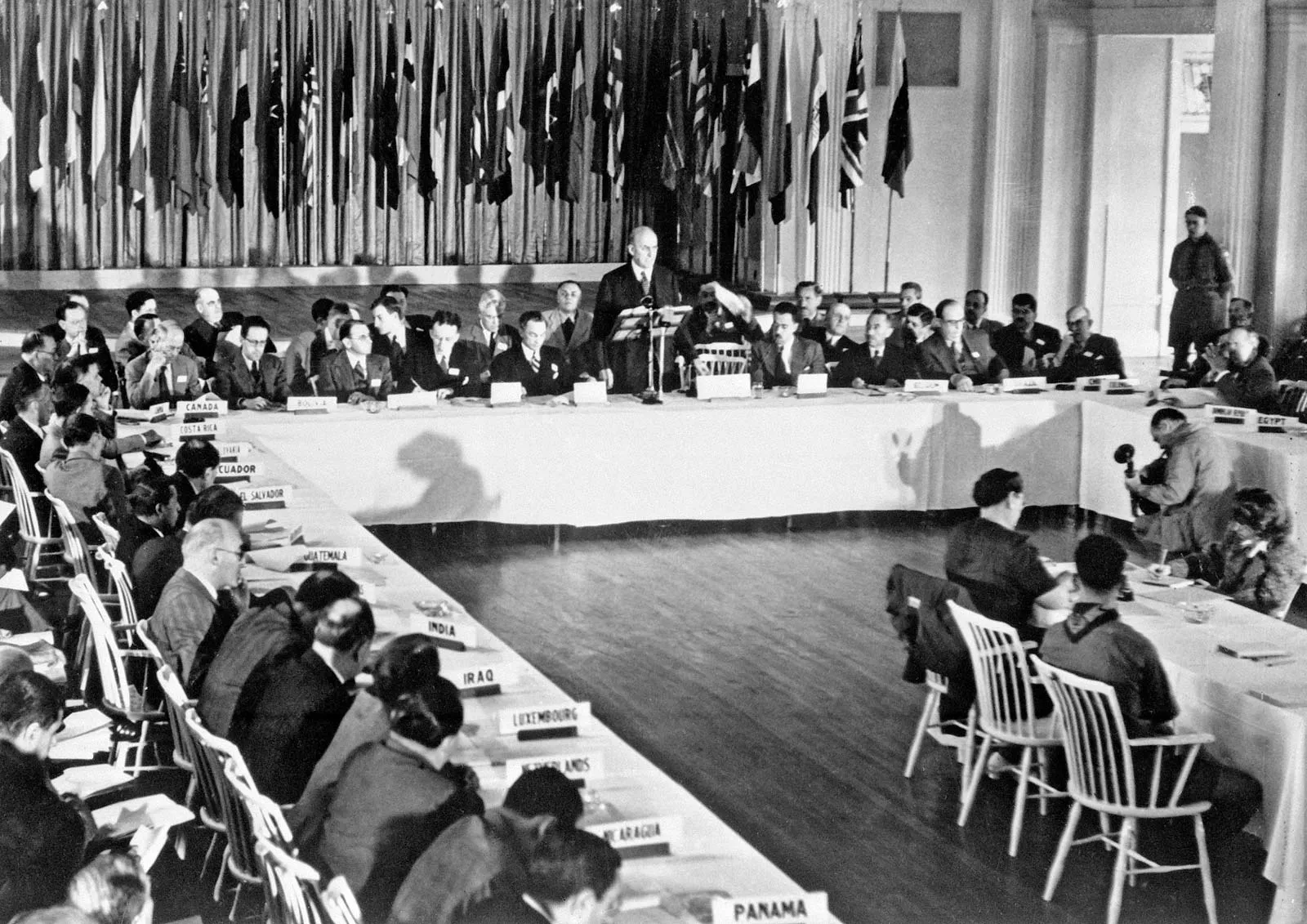 Bretton Woods Conference, 1944
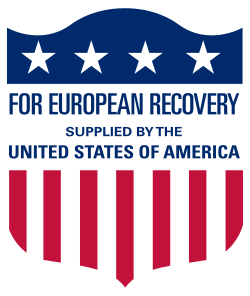 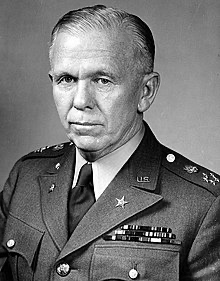 The labeling used on aid packages created and sent under the Marshall Plan.
General George C. Marshall (1880-1959)
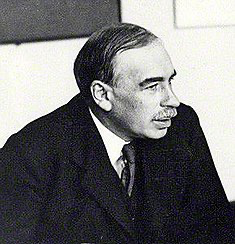 John Maynard Keynes (1883-1946)
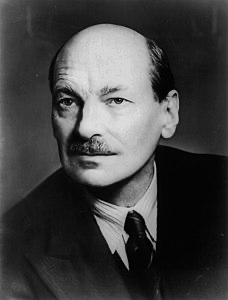 Clement Attlee (1883-1967)